Тема занятия: 
ФУНКЦИОНАЛЬНЫЕ СТИЛИ РЕЧИ
Знать в совершенстве язык – 
значит владеть его стилями.
Г.Я. Солганик
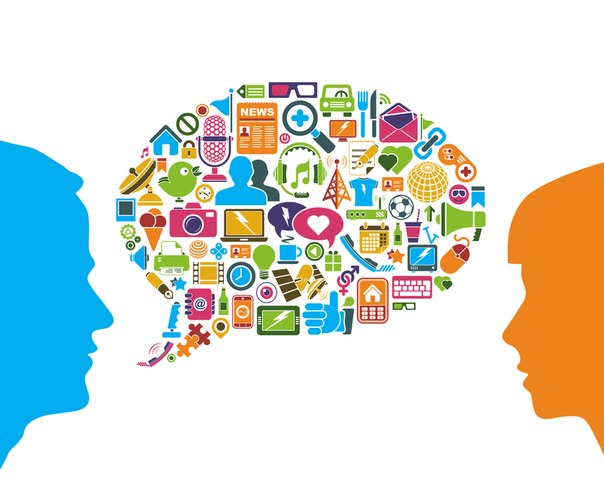 Орфоэпическая разминка
Скучно, деградация, пустячный, скворечник, очечник, астма, Ильинична, яичница, бутерброд, дерматин, пресса, шинель, партер.
Нельзя к цветку в виде дополнения подвесить шуруп. Нельзя к нитке жемчуга на женской шее присоединить в виде подвесок канцелярские скрепки. Объяснить, почему это нельзя, тоже нельзя. Дело сводится к языковому слуху, ко вкусу, к чувству языка, а, в конечном счёте, к уровню культуры.

В. Солоухин
Стилус
Доказательства принадлежности текста к определённому стилю
Основная функция стиля.
 Стилевые черты текста.
 Языковые особенности стиля.
 Речевой жанр.
Задания для групп
1. Создать описание болезни, не встречающейся в природе, составить её грамотное описание (этиологию (почему и отчего возникло заболевание), патогенез (как развивается заболевание), клиническую картину (какие симптомы, как проявляется) , диагностику (на основании чего делается заключение о заболевании), лечение (как и чем лечить).

2. Составить рекламный текст несуществующей биологически активной добавки.
Нельзя к цветку в виде дополнения подвесить шуруп. Нельзя к нитке жемчуга на женской шее присоединить в виде подвесок канцелярские скрепки. Объяснить, почему это нельзя, тоже нельзя. Дело сводится к языковому слуху, ко вкусу, к чувству языка, а, в конечном счёте, к уровню культуры.

В. Солоухин
Желаю успехов 
в повышении уровня культуры!
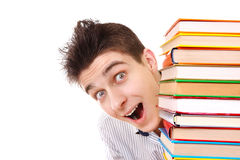